Achievements
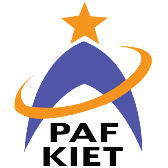 IST Youth Carnival’19: Champions
NERC’19: 1st (2 Competitions)
                    2nd (2 Competitions)
NED Propellair: Winners
NED SPEC’18-19: Winners
PROCOM’18-19: Winners
IOBM Why-Phy 3.0: Winners
ZABFEST’18: Winners
SUPARCO World Space Week: Runner up
IBA Sukkar’18-19: Winners and Runner up 
SPARCOM’18: Winners
IST Youth Carnival’19: Champions
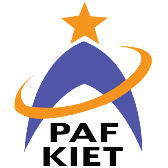 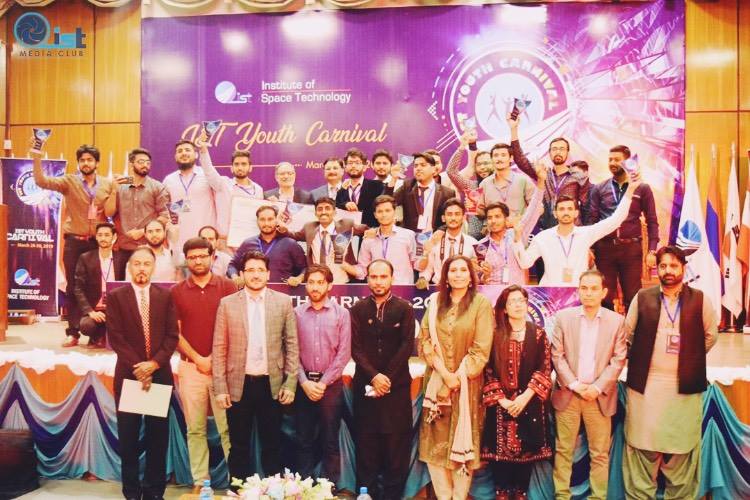 NERC’19: 1st (2 Competitions)
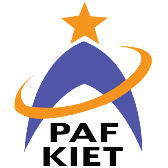 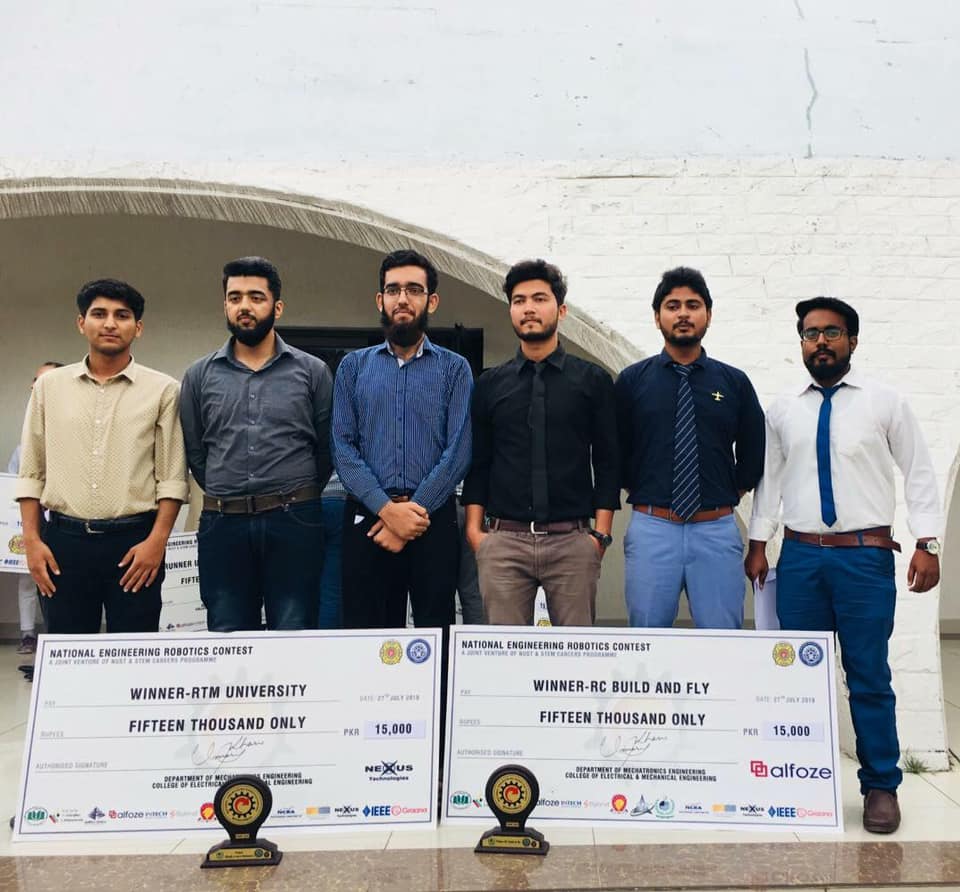 NED Propellair: Winners
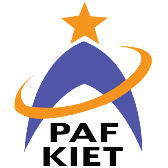 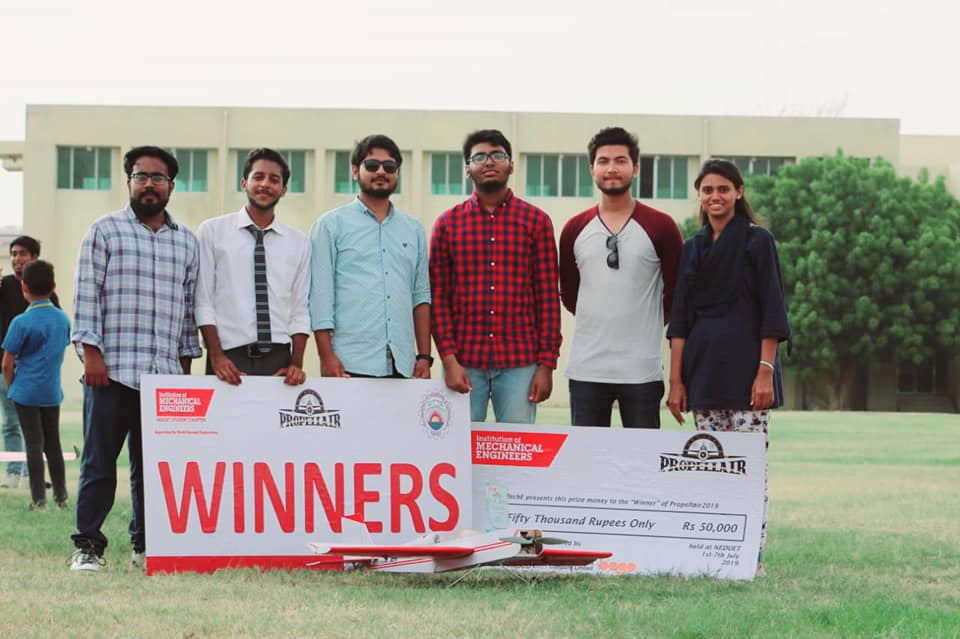 NED SPEC’19: Winners
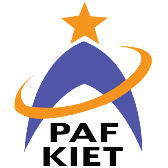 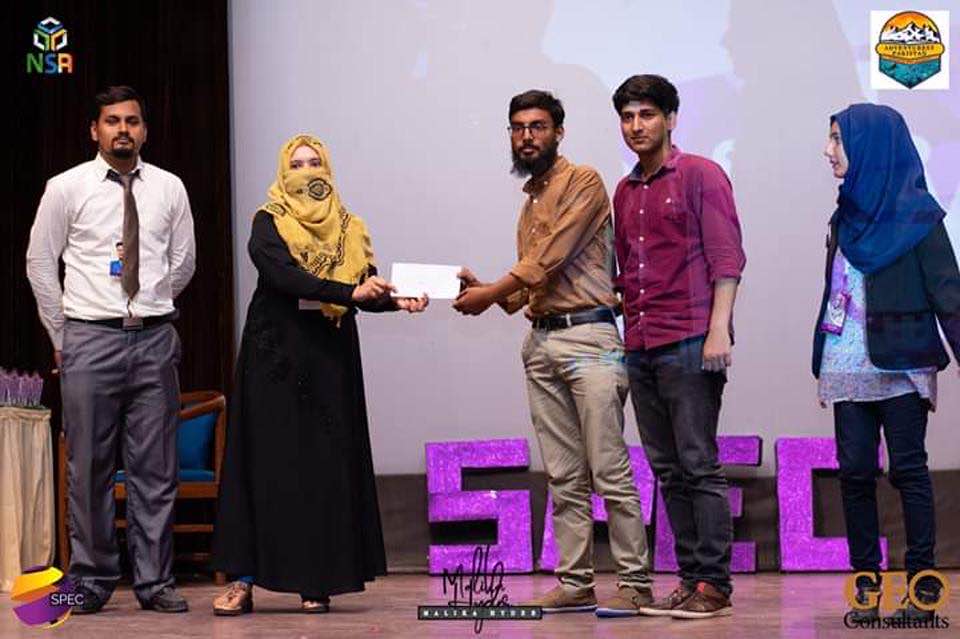 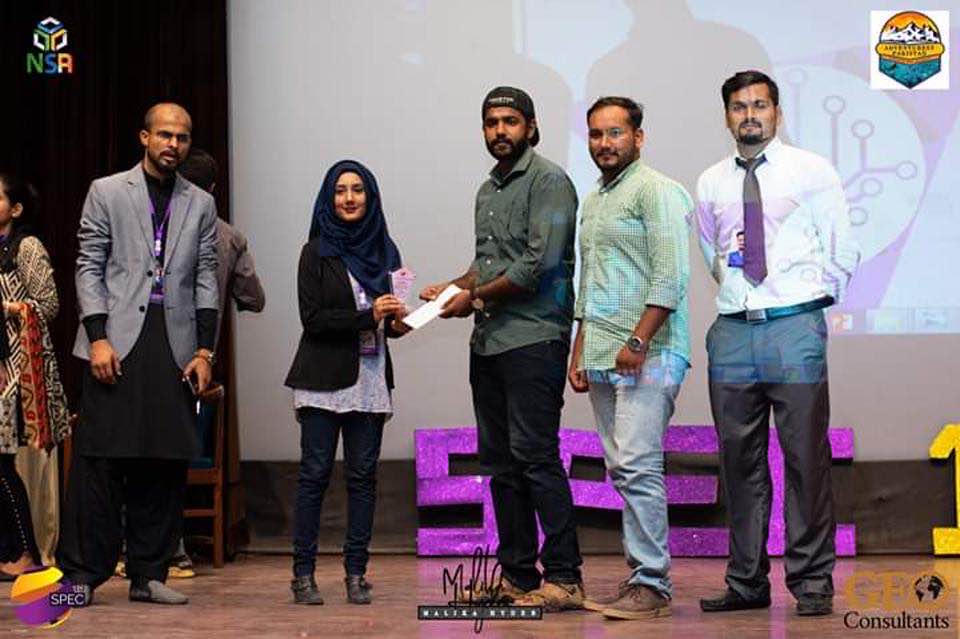 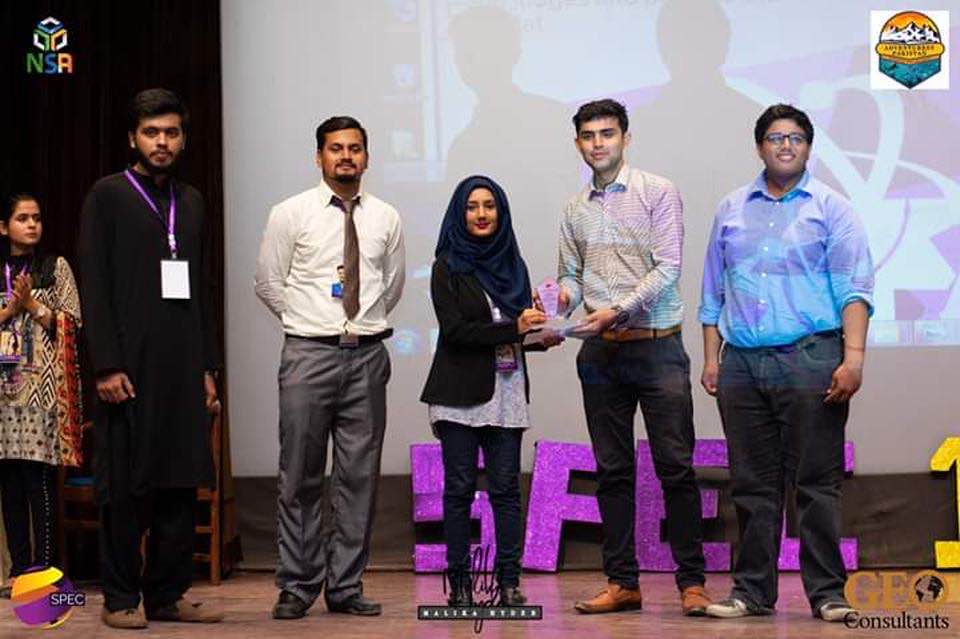 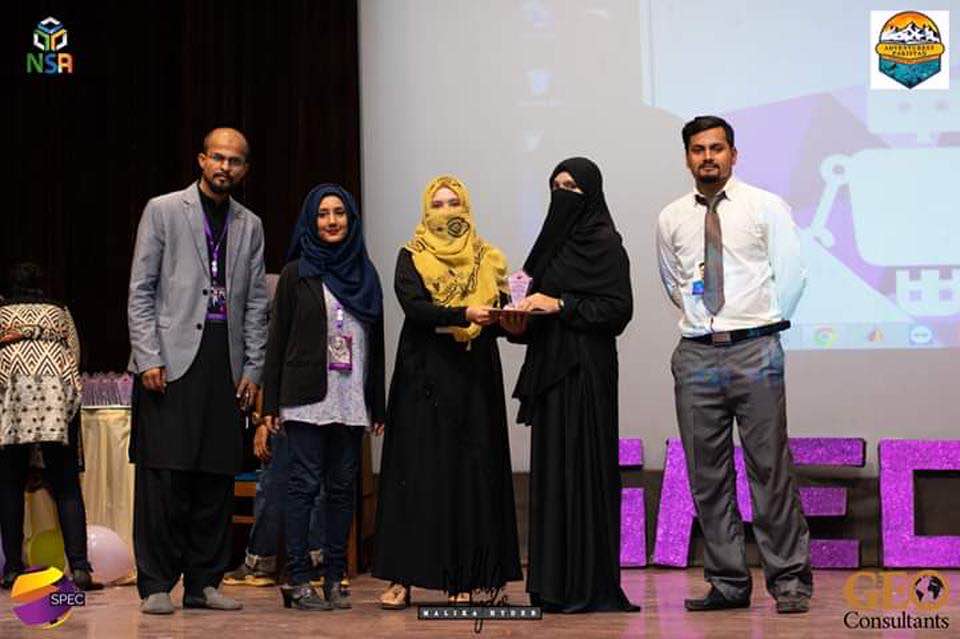 NED SPEC’18: Winners
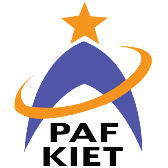 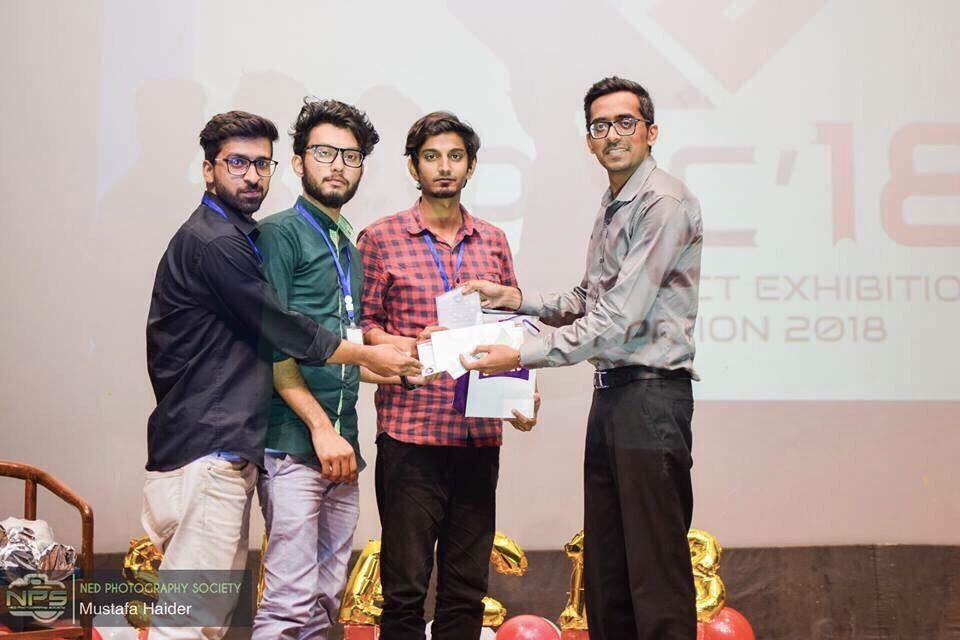 PROCOM’19: Winners
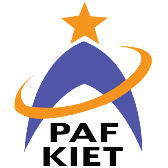 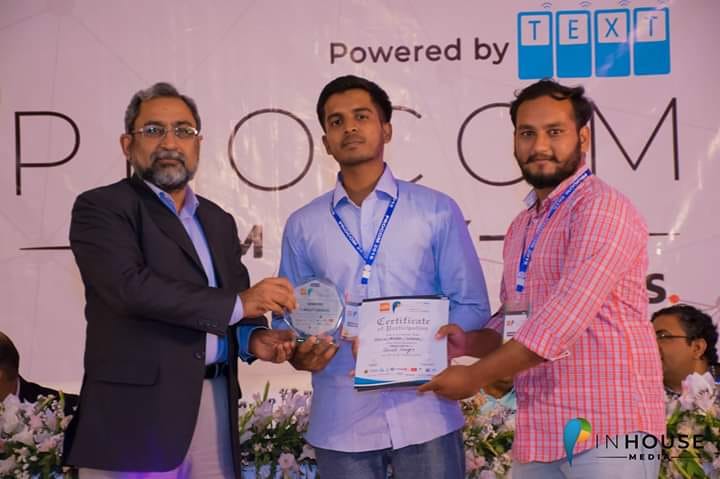 SUPARCO World Space Week: Runner up
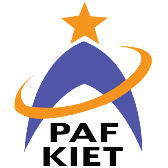 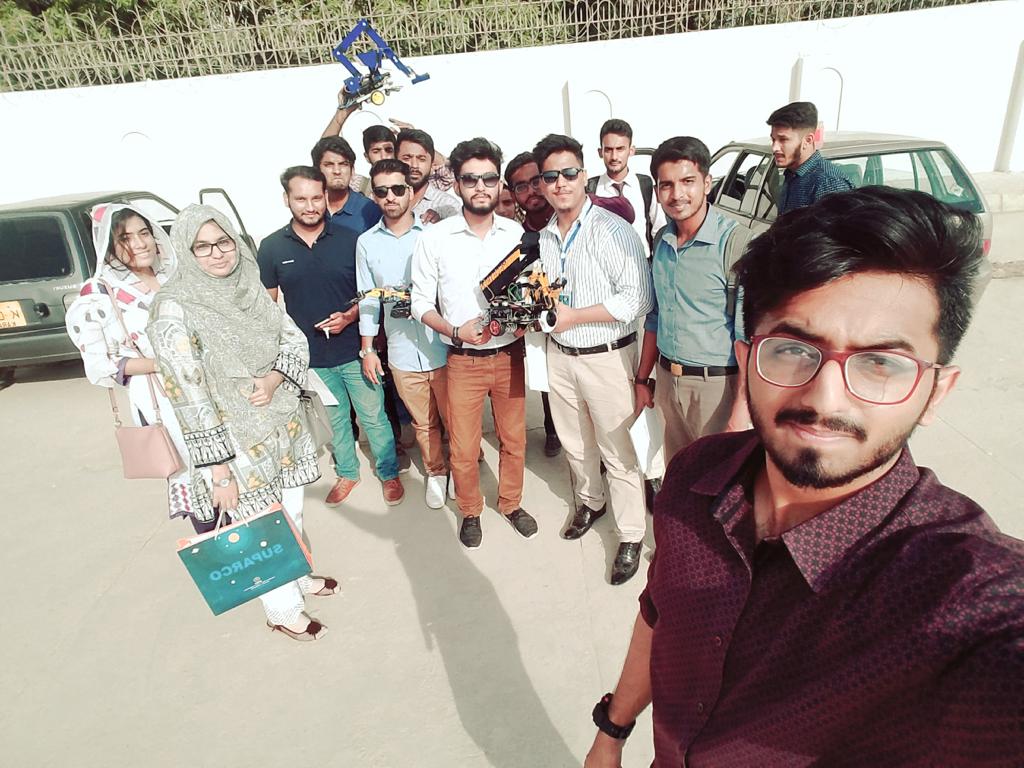 IOBM Why-Phy 3.0: Winners
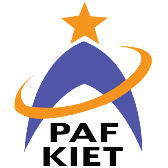 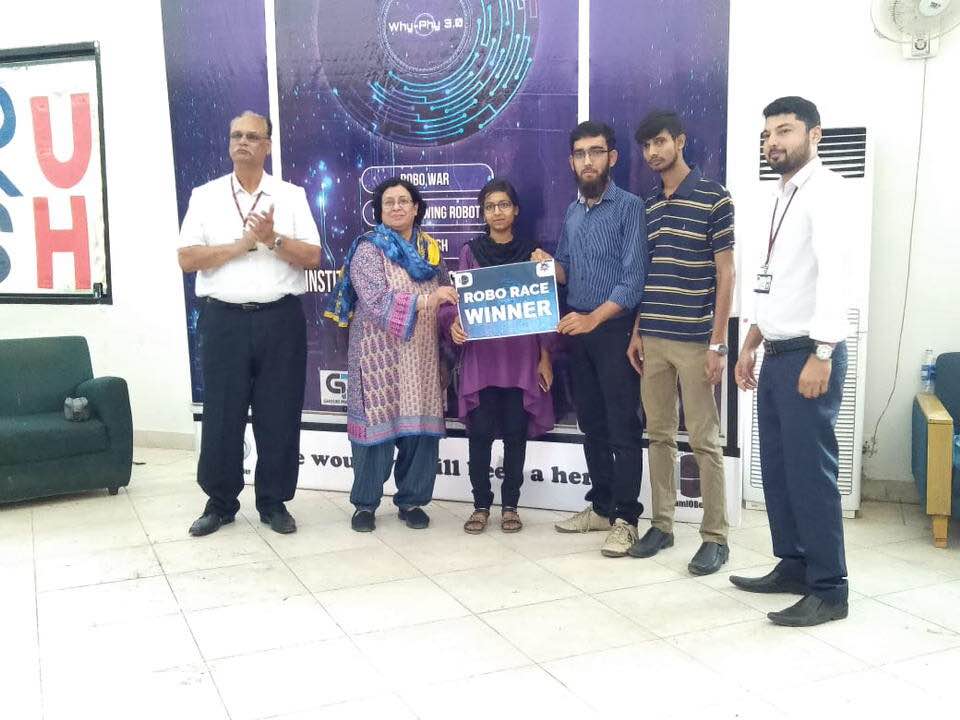 SPARCOM’18: Winners
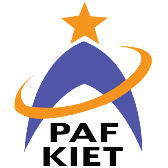 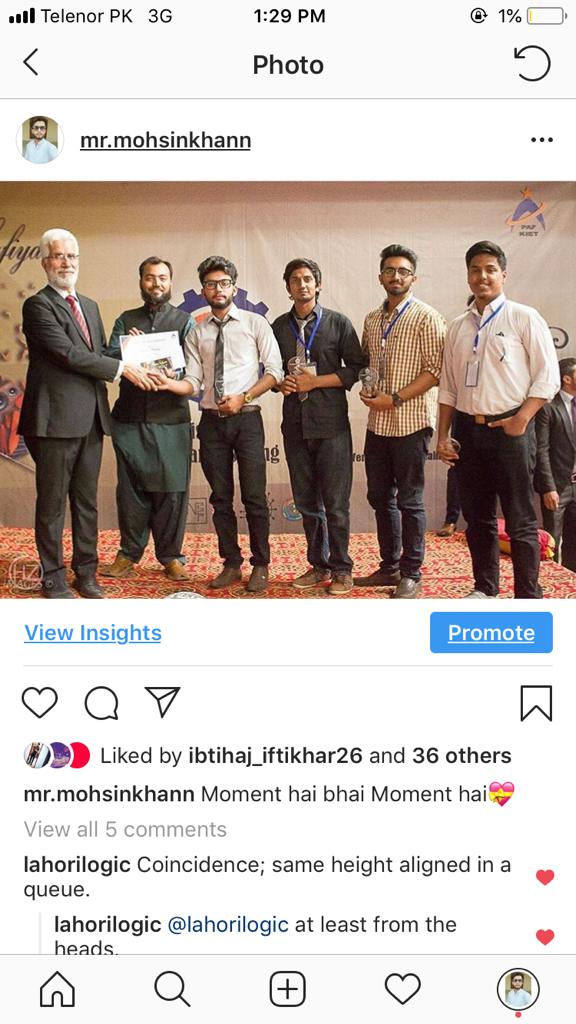